The merits of using compost dressing & the benefits to soil health
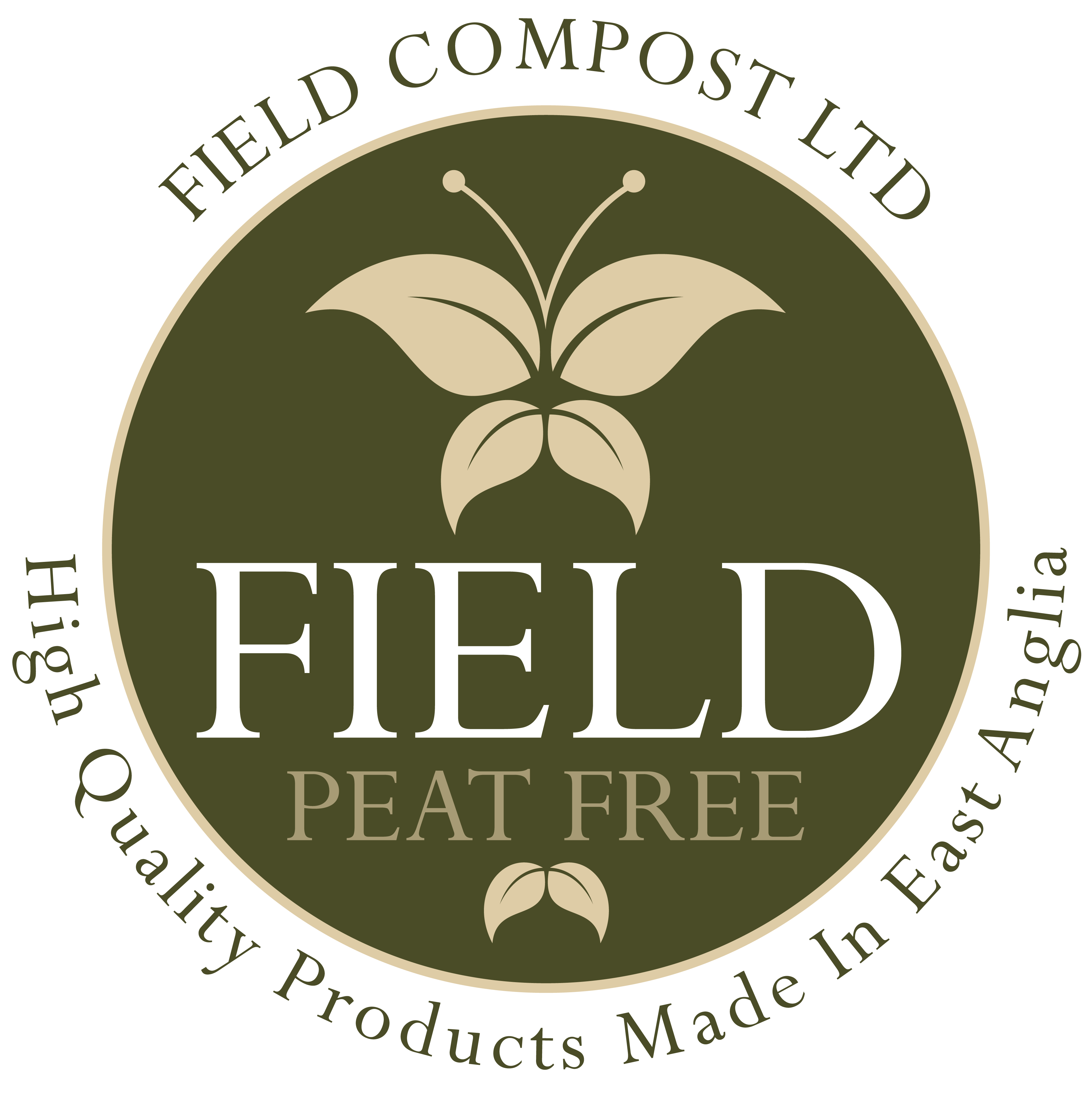 Ben Dyson FQA
Technical Advisor
Field Compost Ltd
Contents
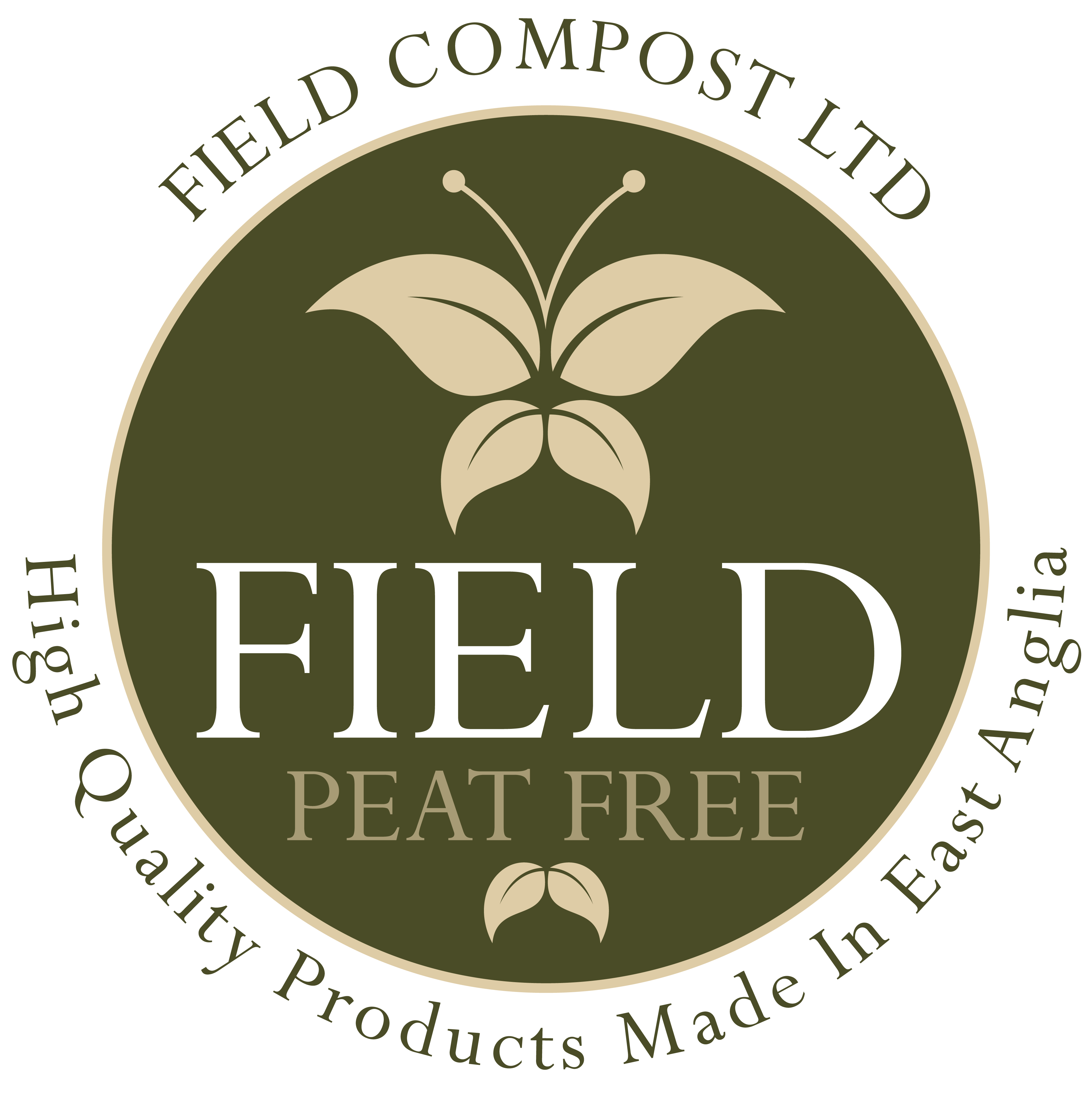 Growing and caring for grass
Understanding soil and soil function
The importance of soil organic matter
Sources of soil organic matter
What is compost
BSI PAS100 (2018)
Making lawn dressing fit for purpose
Characteristics, benefits and use
Summary
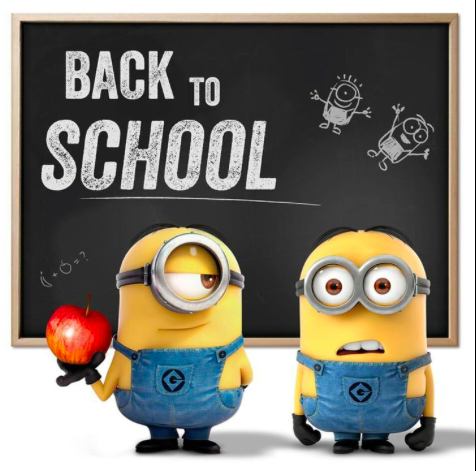 “It’s Not Keeping Fish, It’s Keeping Water”My Dad
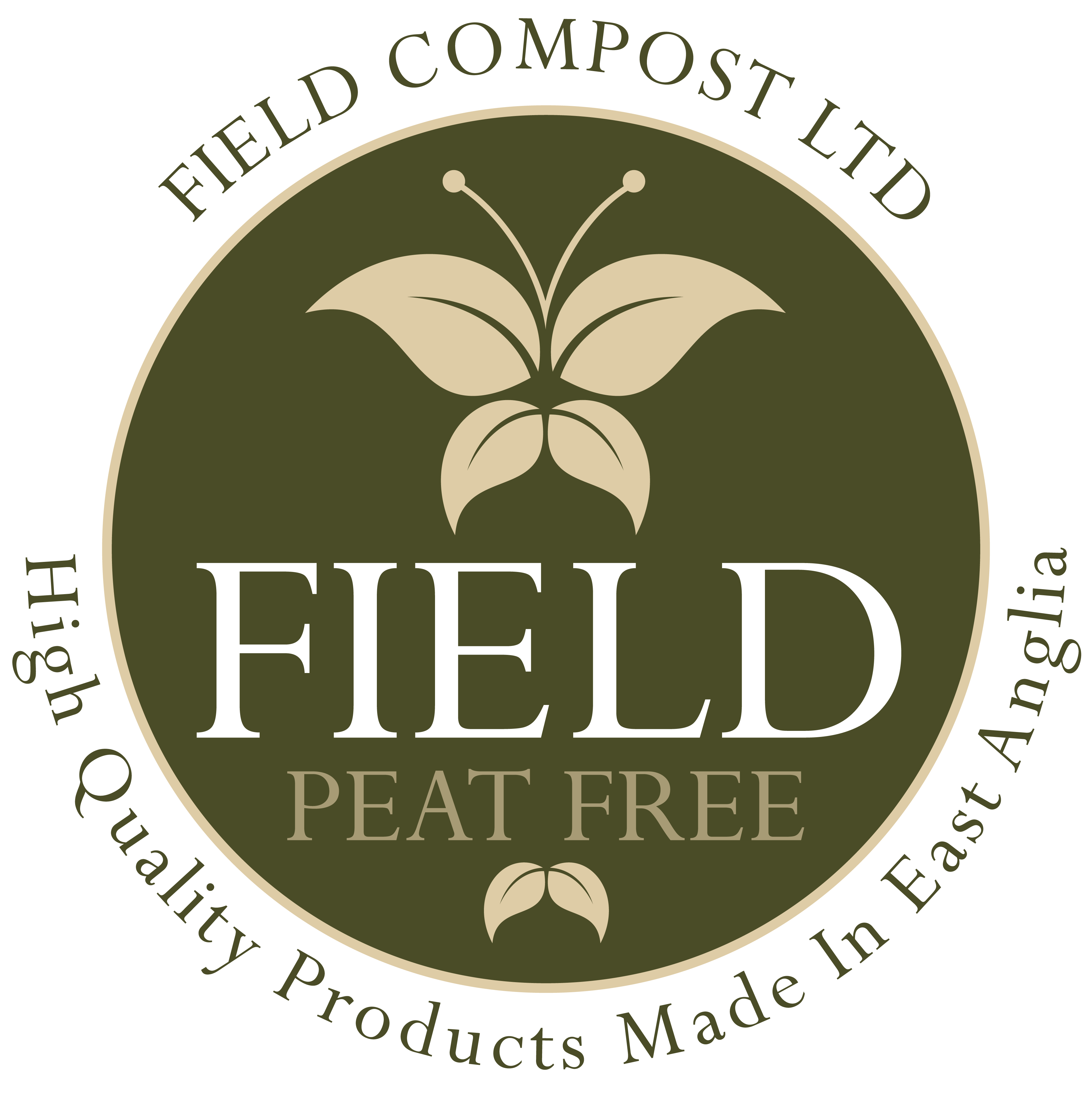 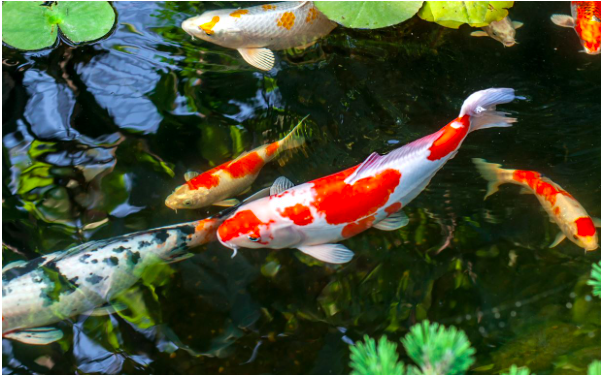 Q: What breed of koi carp is in the centre of the photo?

A: Kohaku
Grass Varieties found in UK Lawns are all cultivars of Native grass species
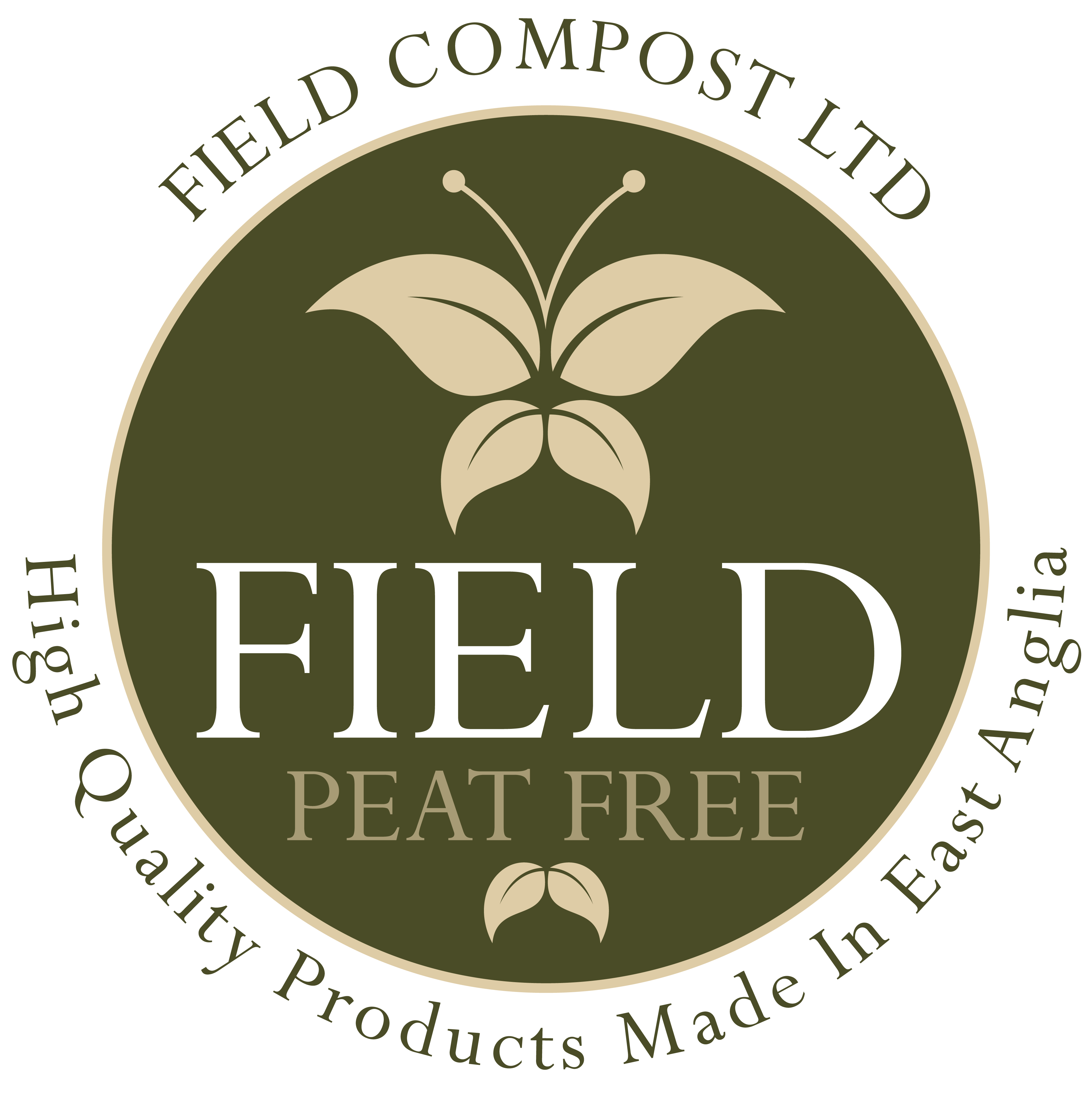 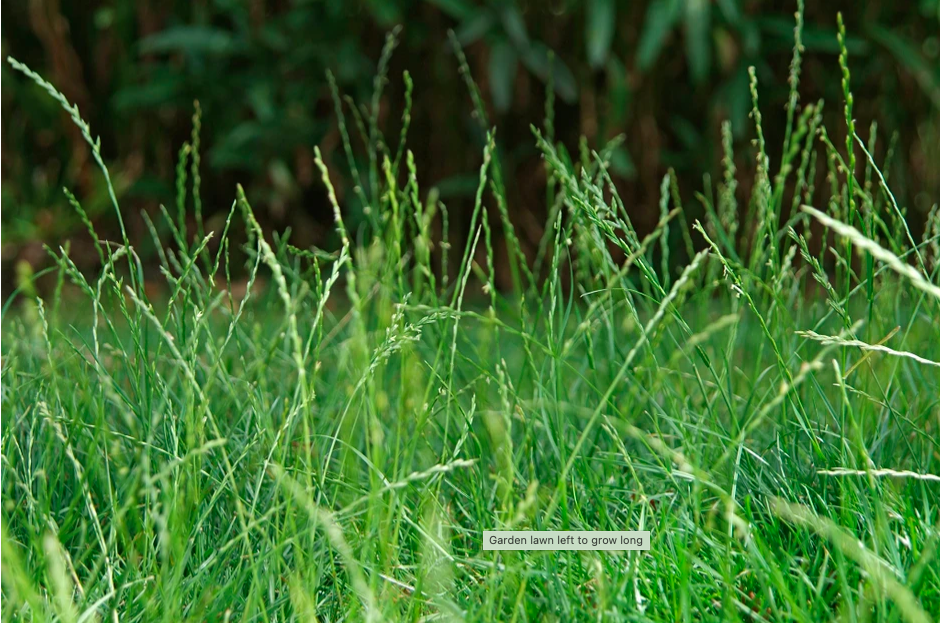 Q. What species of grass is in the photo?

A: Perrennial Rye Grass
(Lolium perenne)
Native Grass Species have evolved over millions of years to be reliant upon healthy Functioning soils
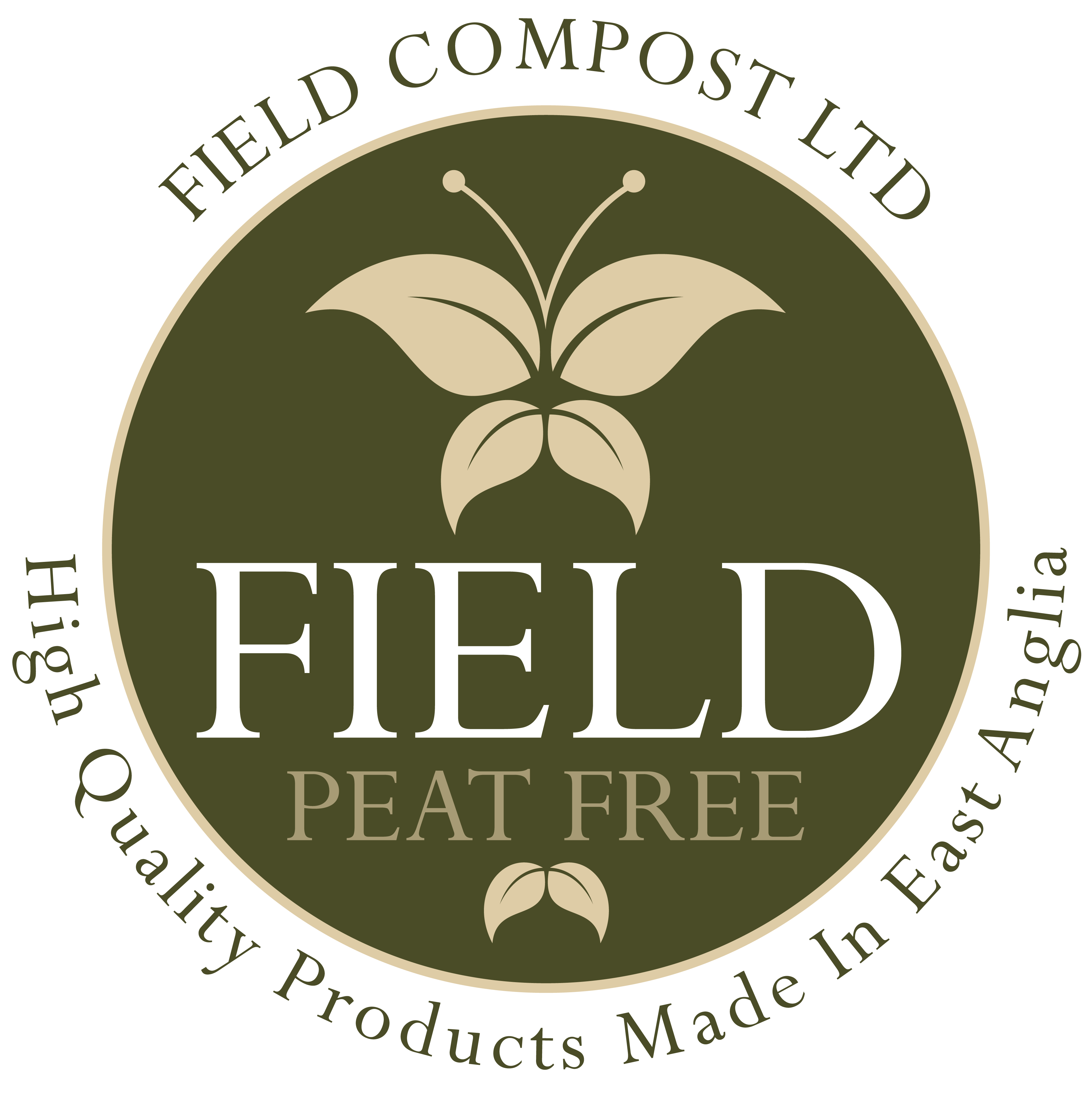 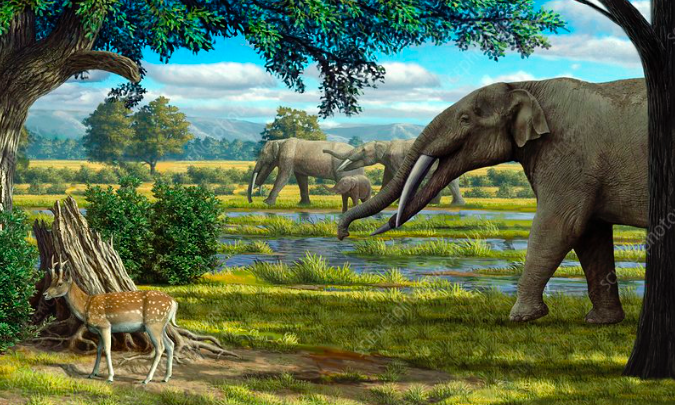 Q. When did the first grass species appear on earth?

A. 66 Million years ago
Understanding Soil and Soil Function
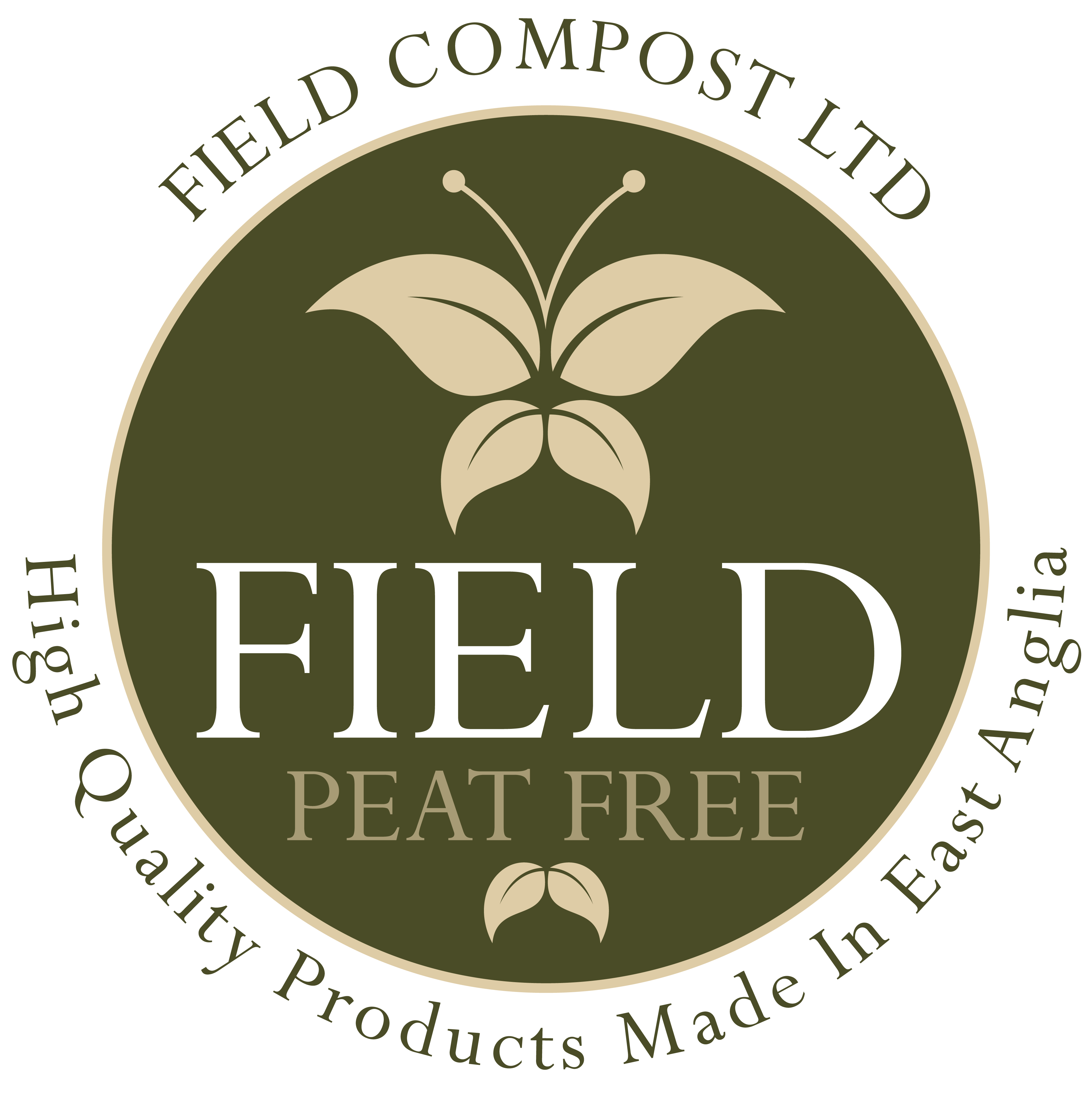 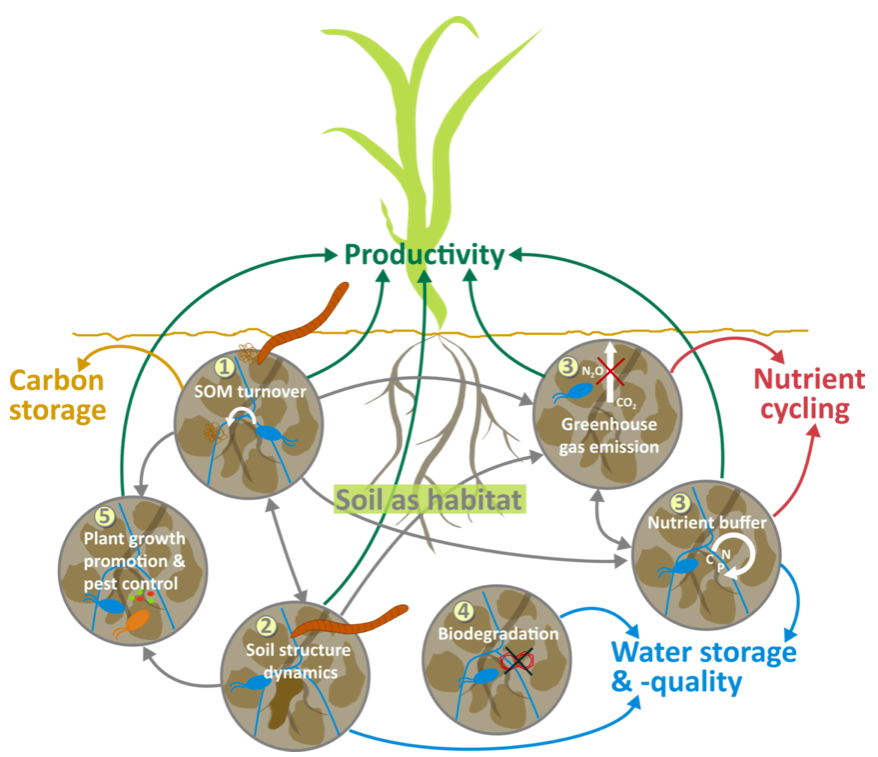 medium for plant growth
regulator of water supplies
recycler of raw materials
habitat for soil organisms
landscaping and engineering medium
Soil types – are defined by texture….
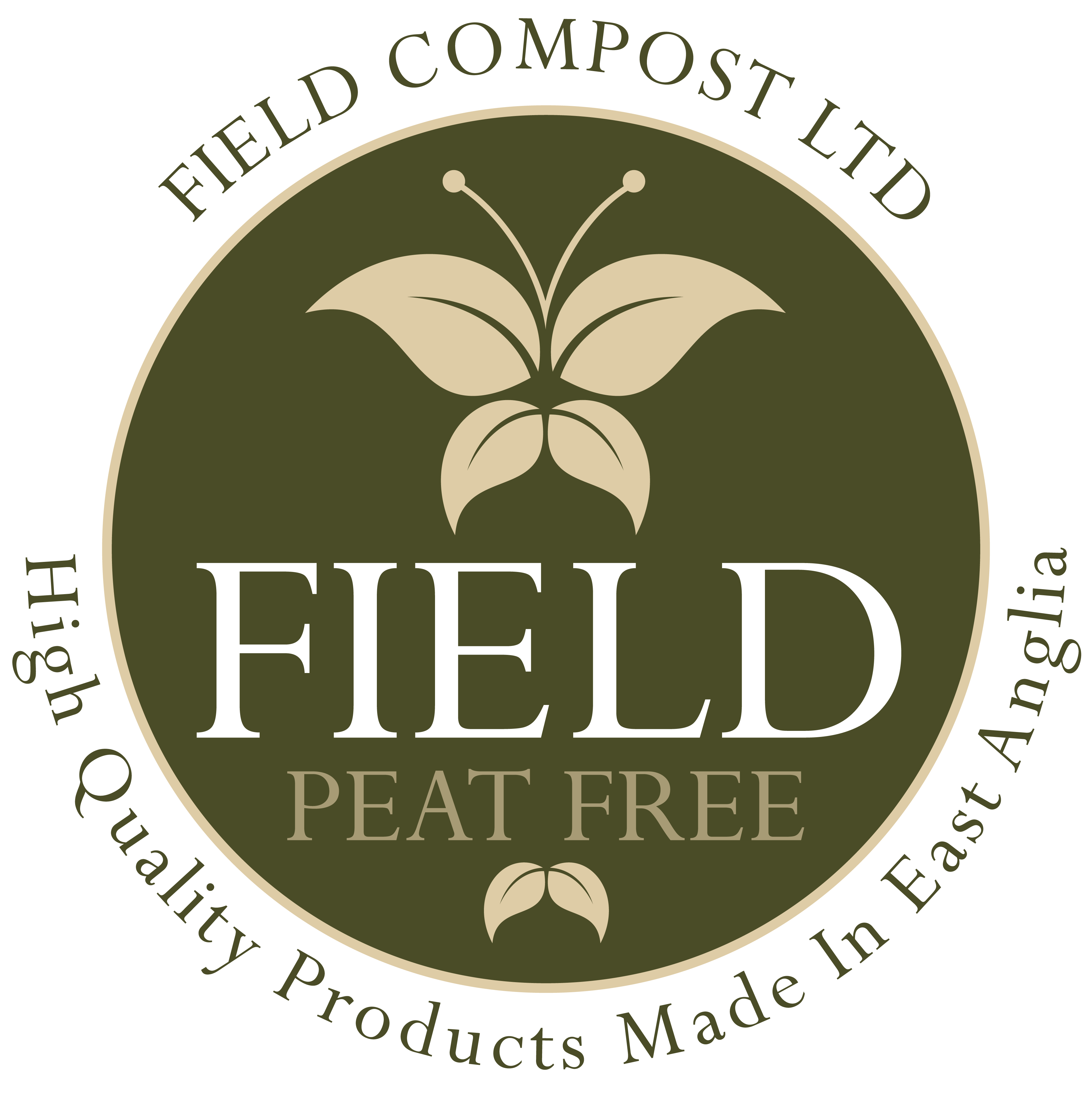 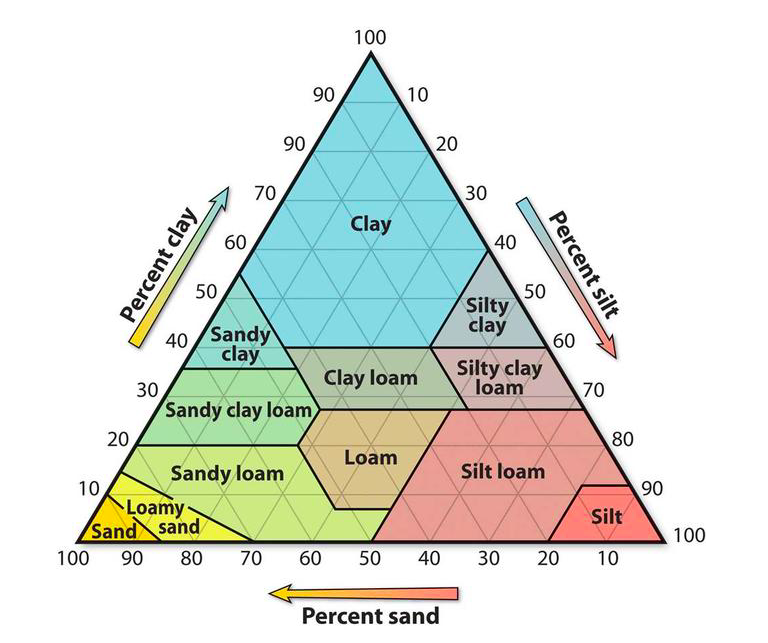 Q. Which soil texture has the smallest particle size?

A. Clay
…but there’s much more going on than that
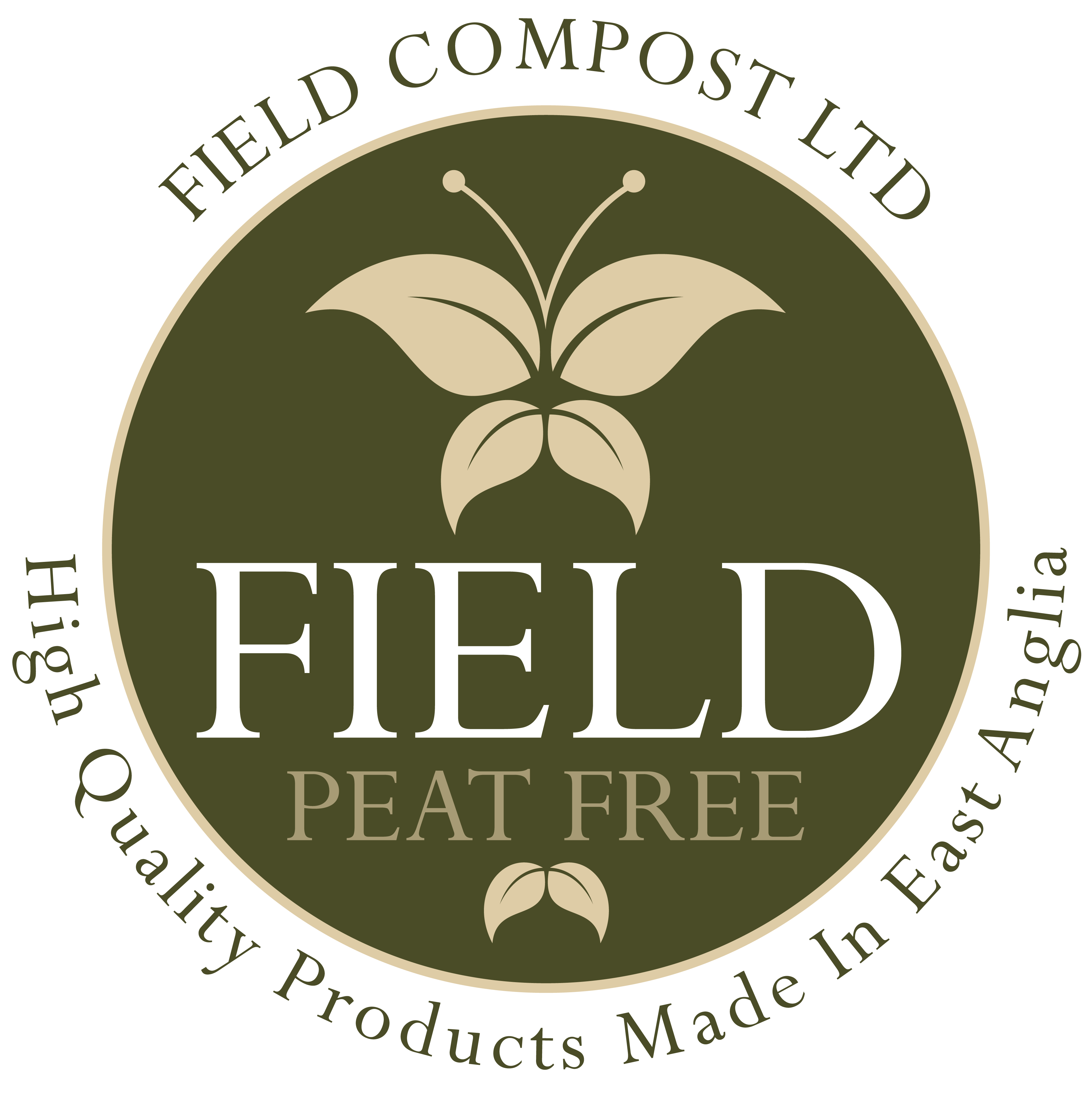 Sand
Biomass
Clay
Air
Silt
Organic matter
Water
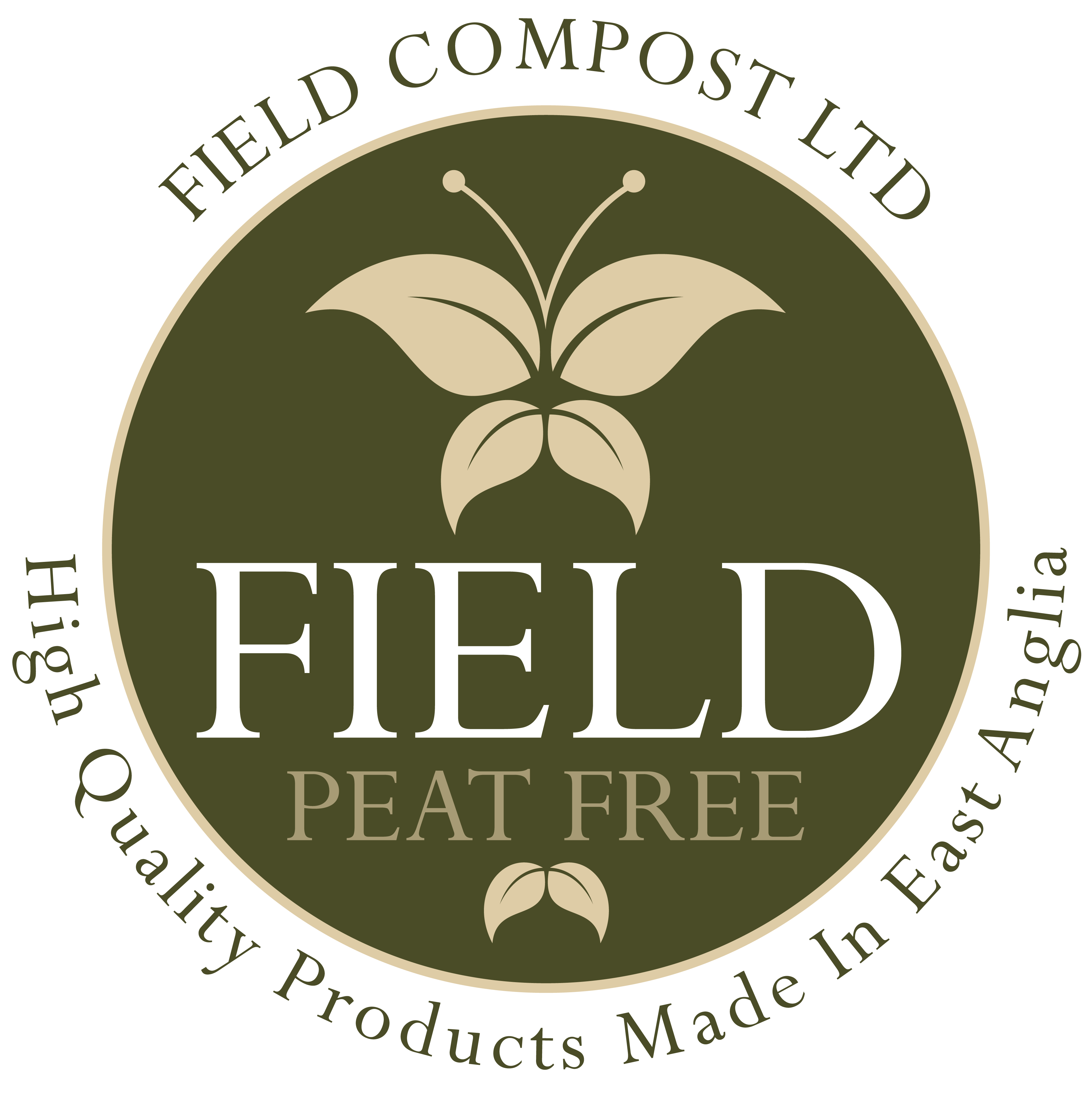 The Importance of Soil Organic matter (SOM)
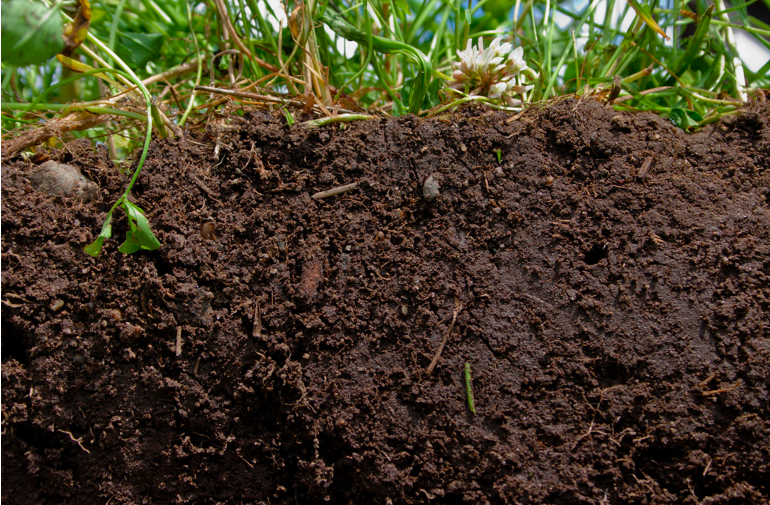 Q. What is soil organic matter (SOM)?

A. Soil organic matter is any material produced originally by living organisms (plant or animal) that is returned to the soil and goes through the decomposition process
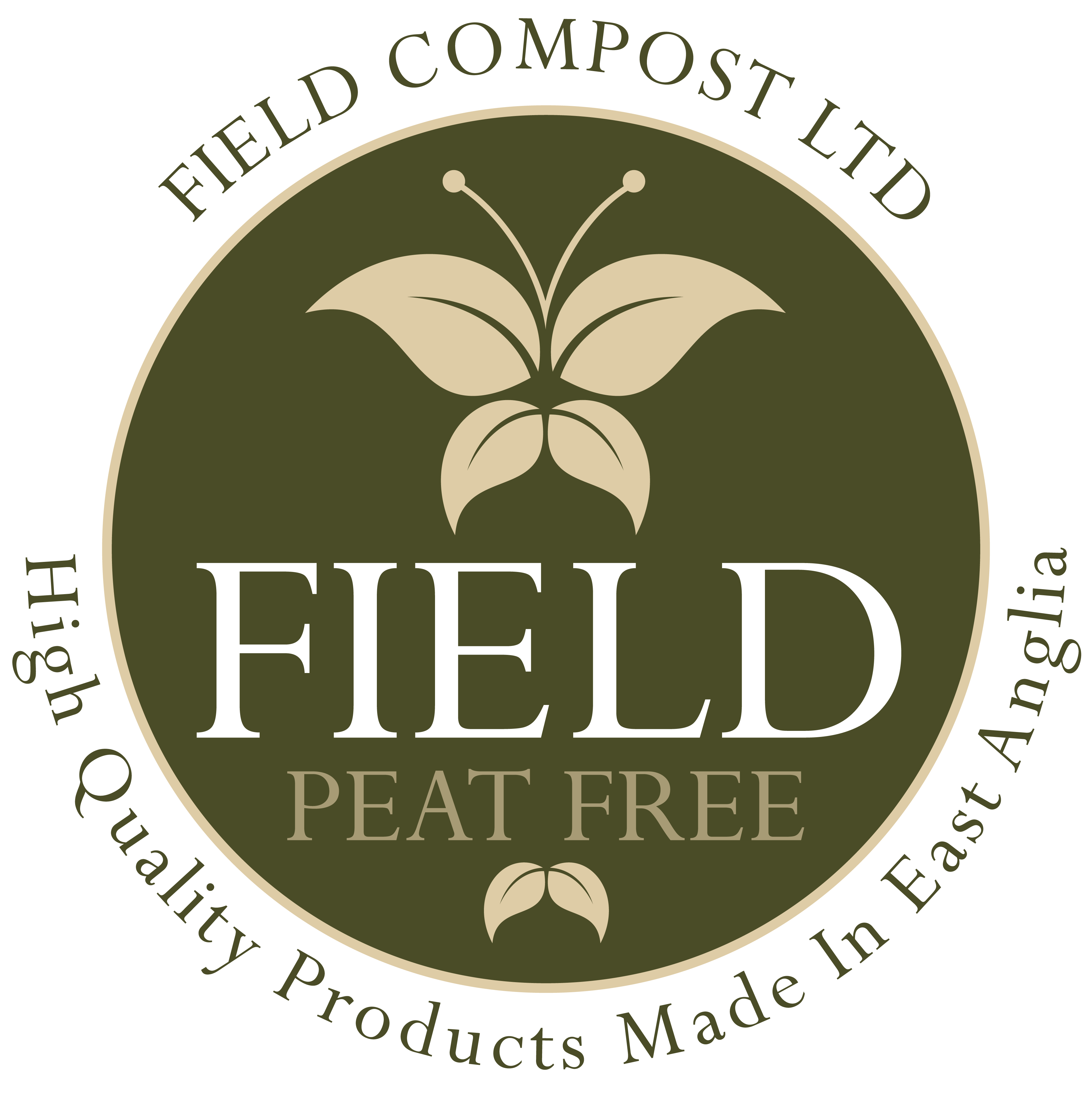 The Importance of Soil Organic matter (SOM)
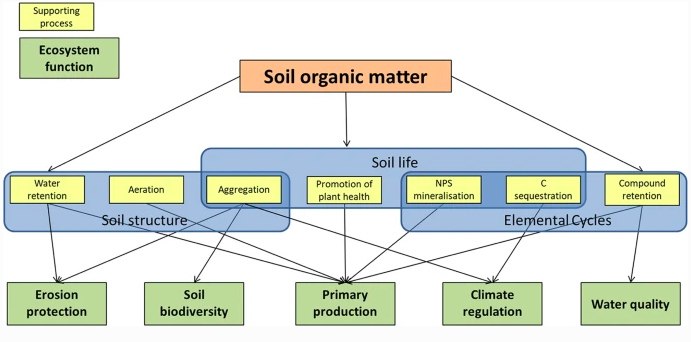 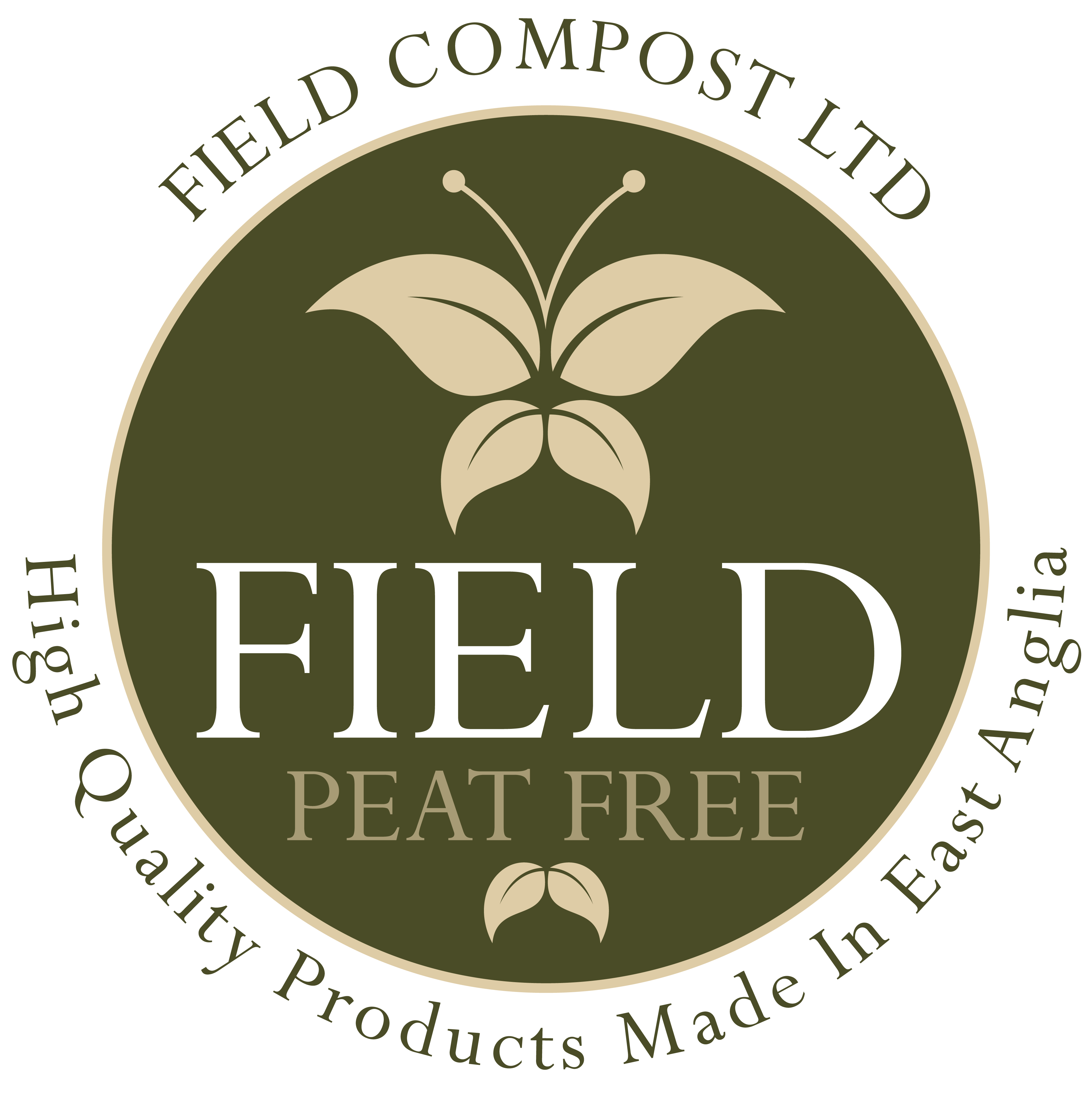 Organic Matter = Soil LifeSoil Life = Soil Nutrient Function
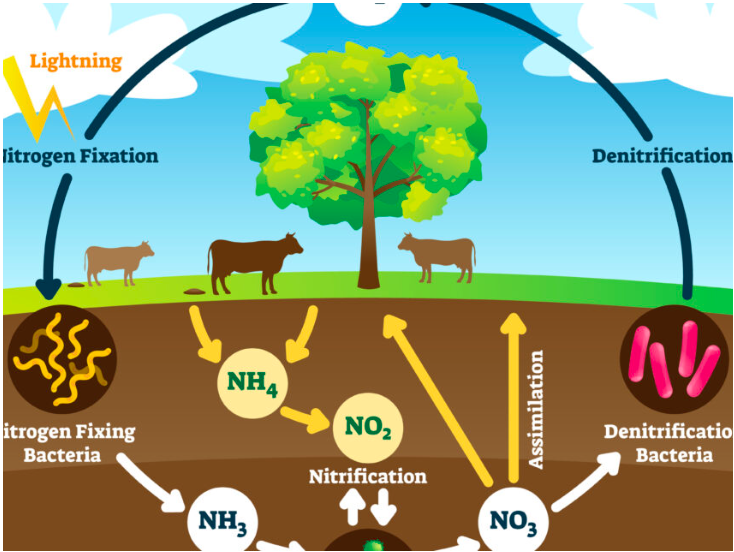 Most soil microorganisms use organic compounds in soil organic matter as carbon and energy sources.  These microorganisms are essential for nutrient cycles to function.
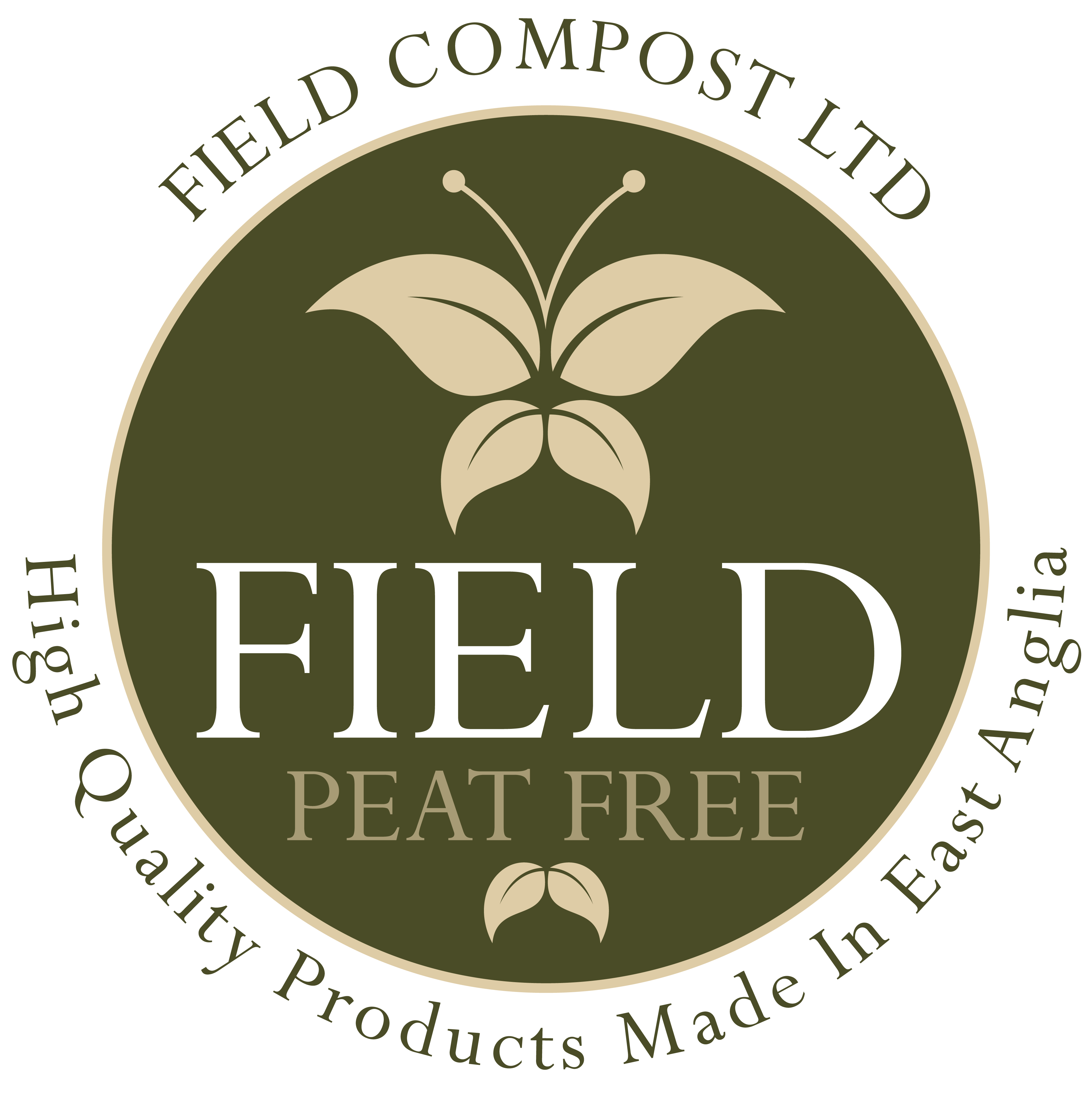 Sources of Soil Organic matter
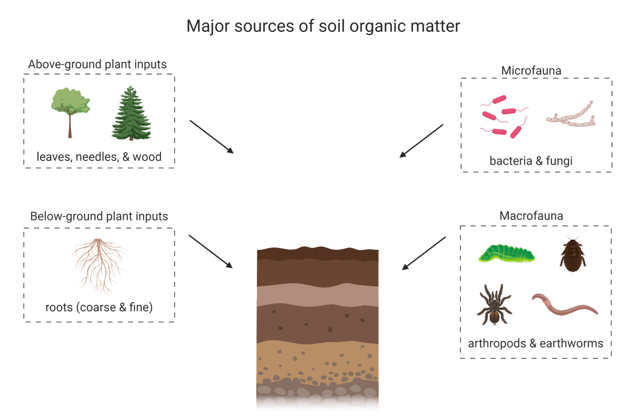 We can also introduce organic amendments such as manure, peat or compost…
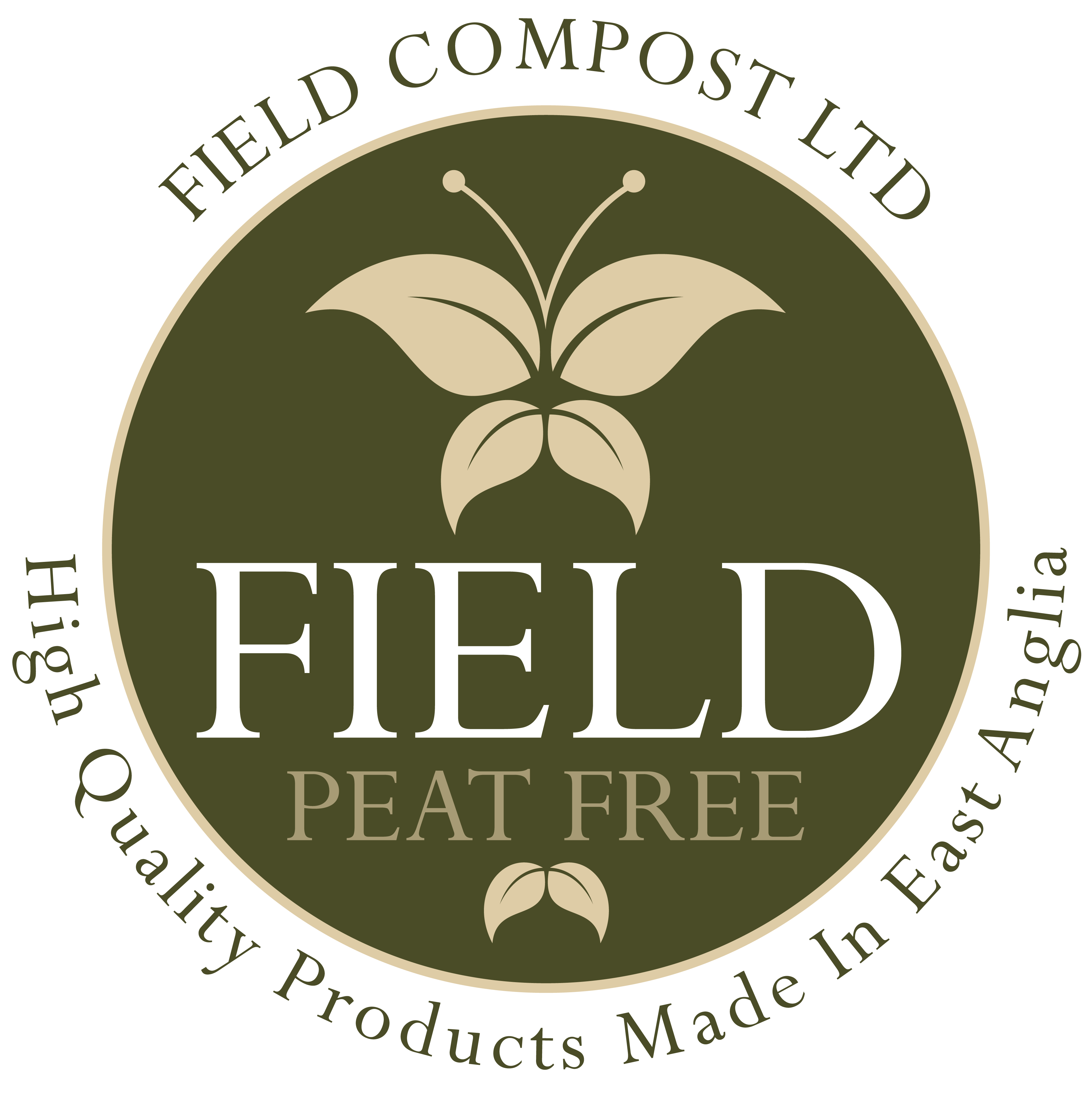 What is Compost?
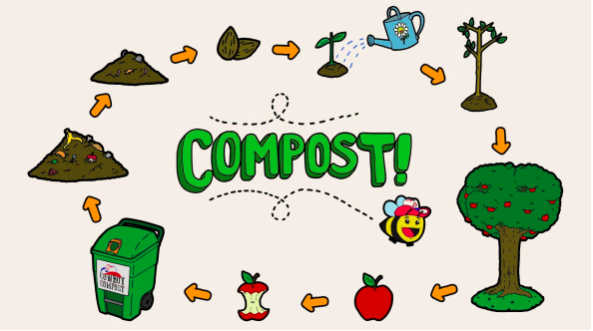 To make compost there are four essential ingredients…
Carbon (25 parts)
Nitrogen (1 part)
Oxygen (>5%)
Water (40 – 60%)
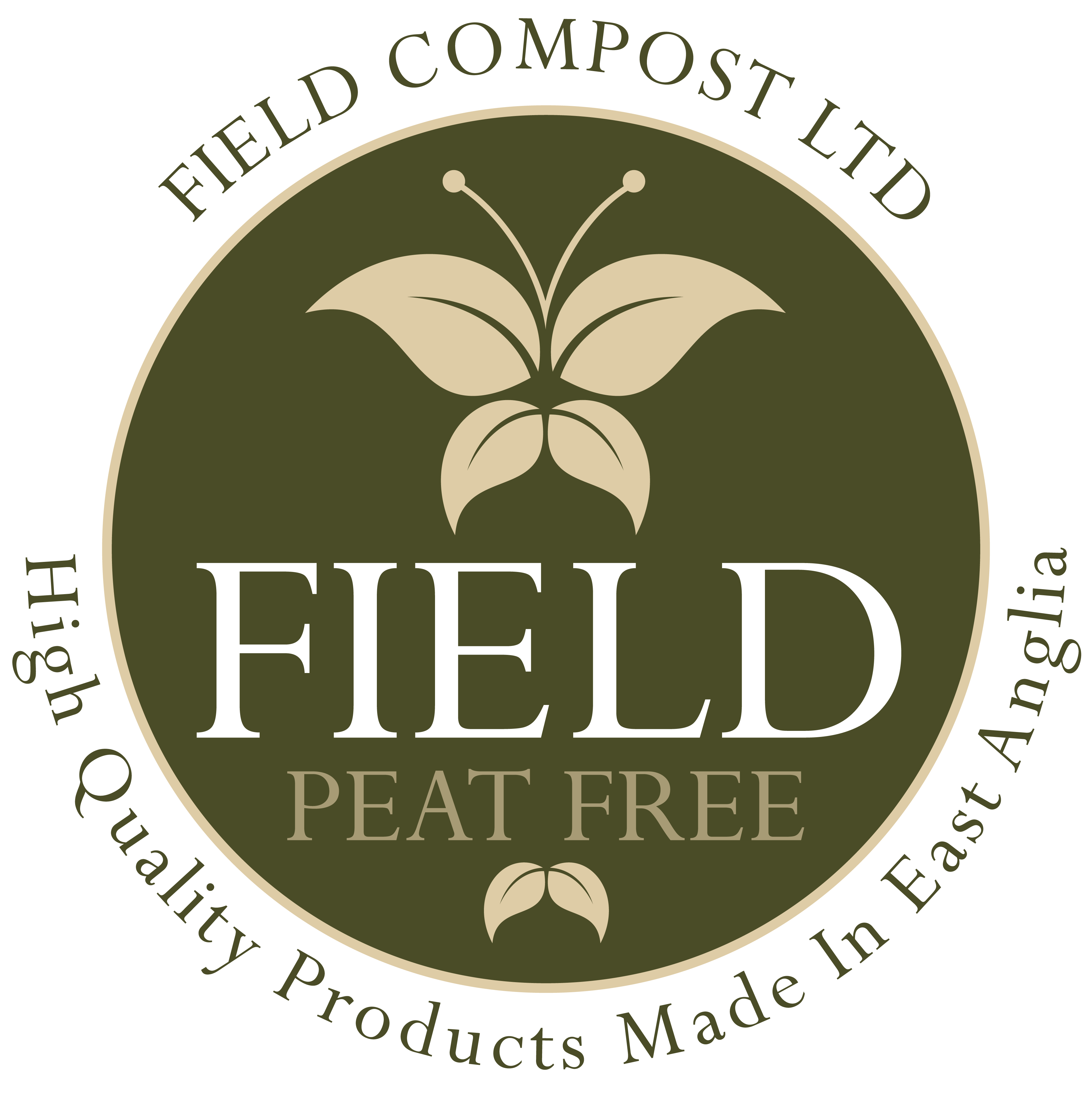 BSI PAS100 (2018)
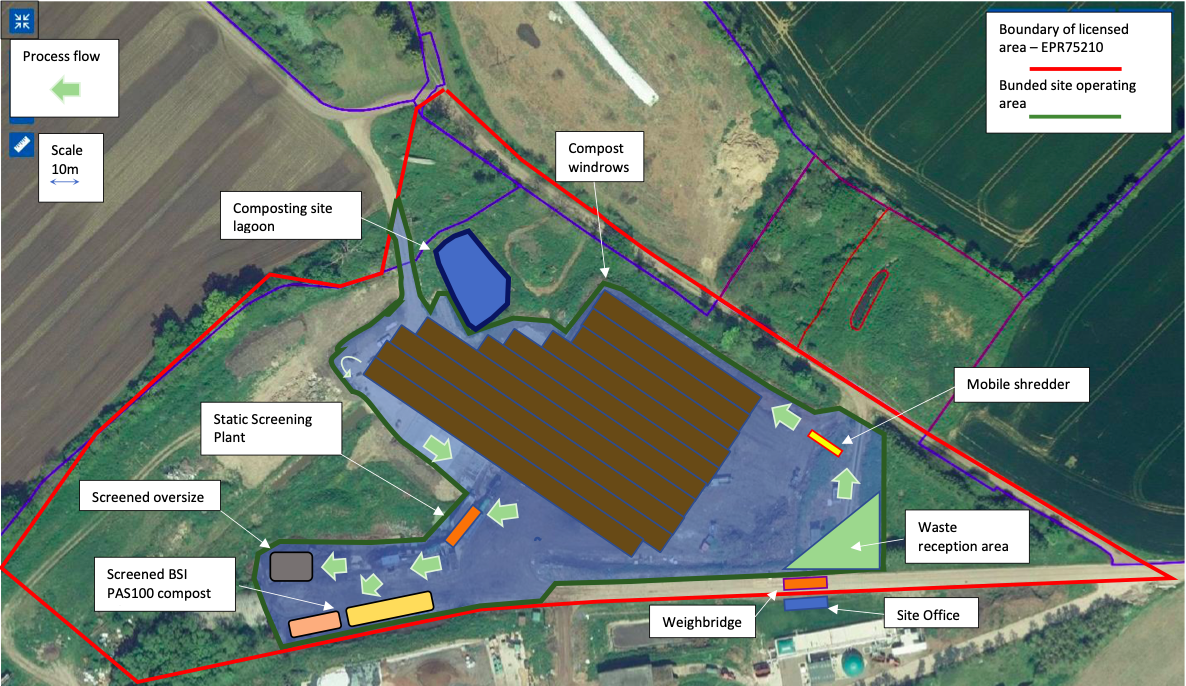 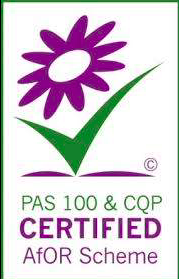 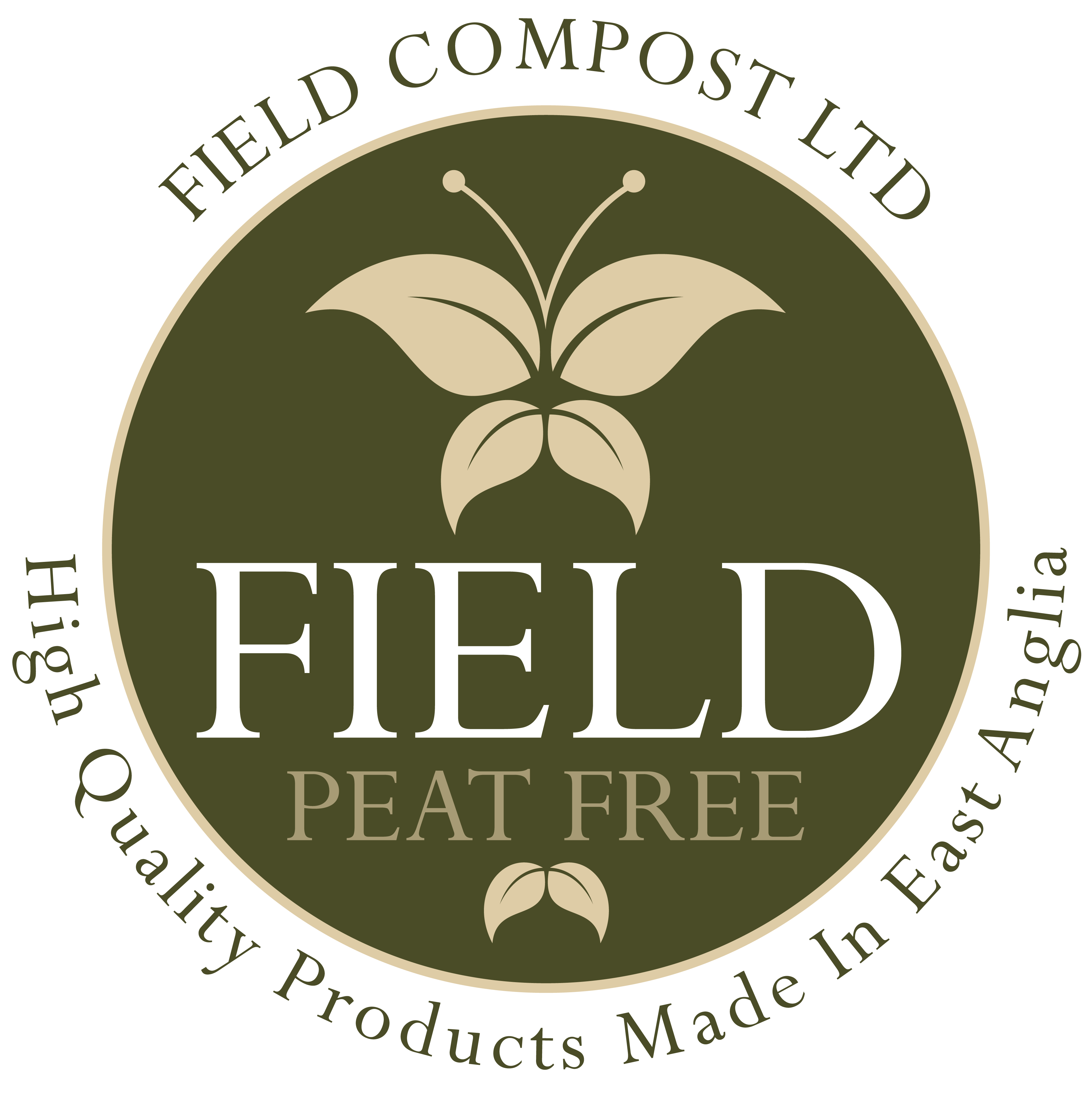 Source Segregated Garden Materials
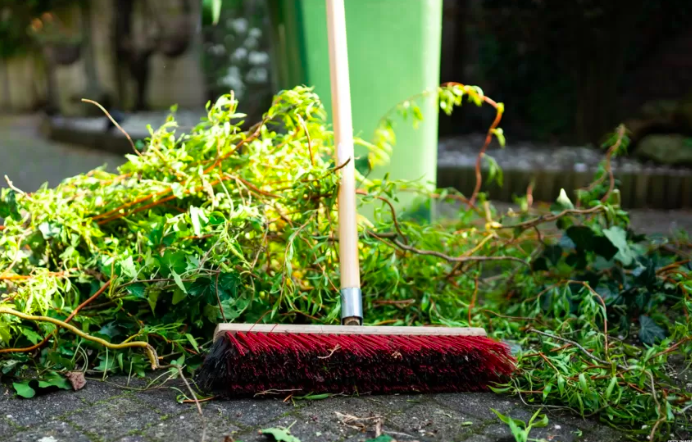 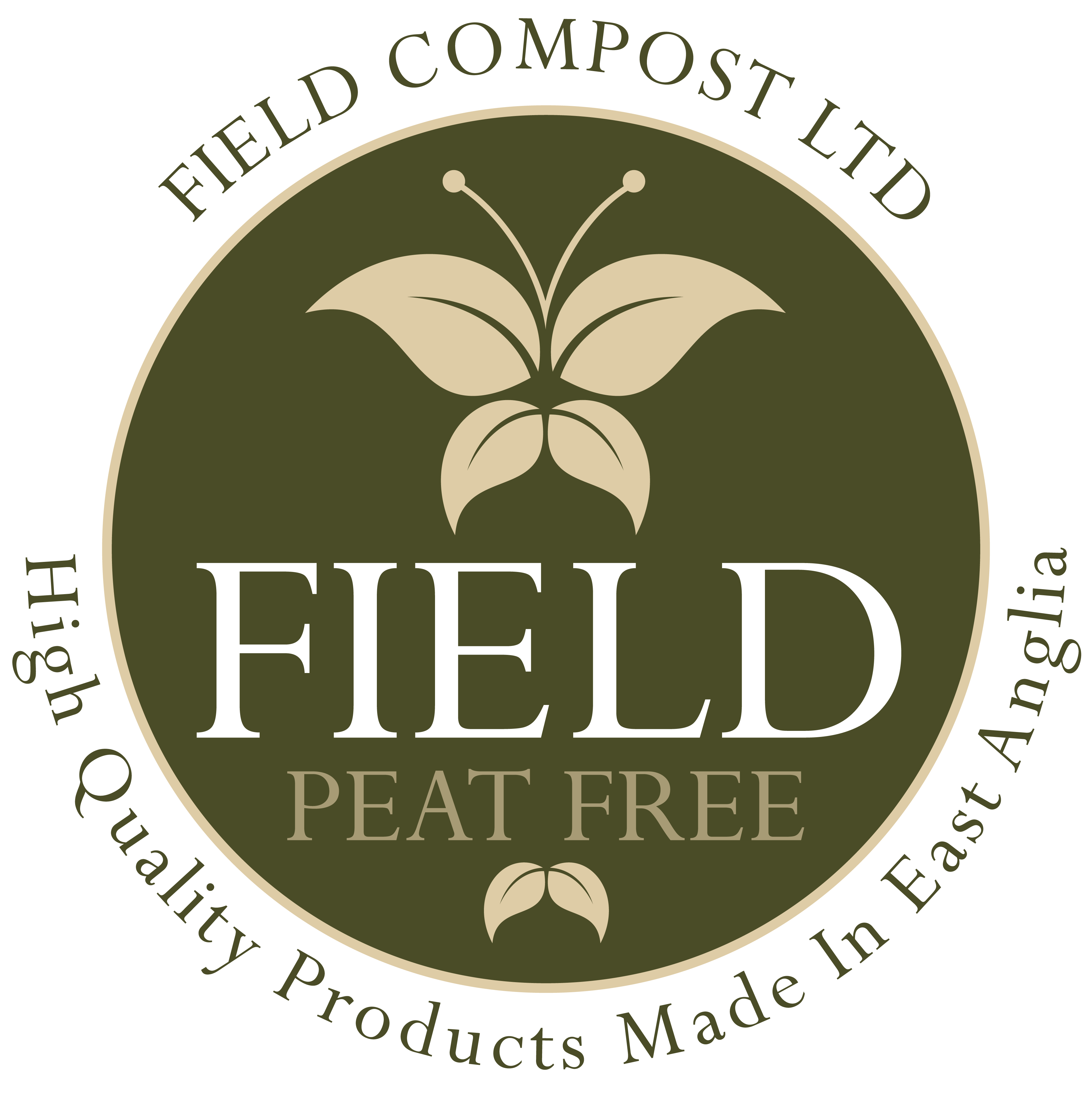 Shredding
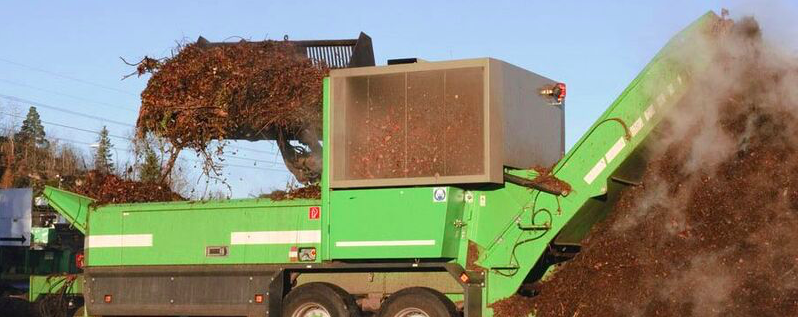 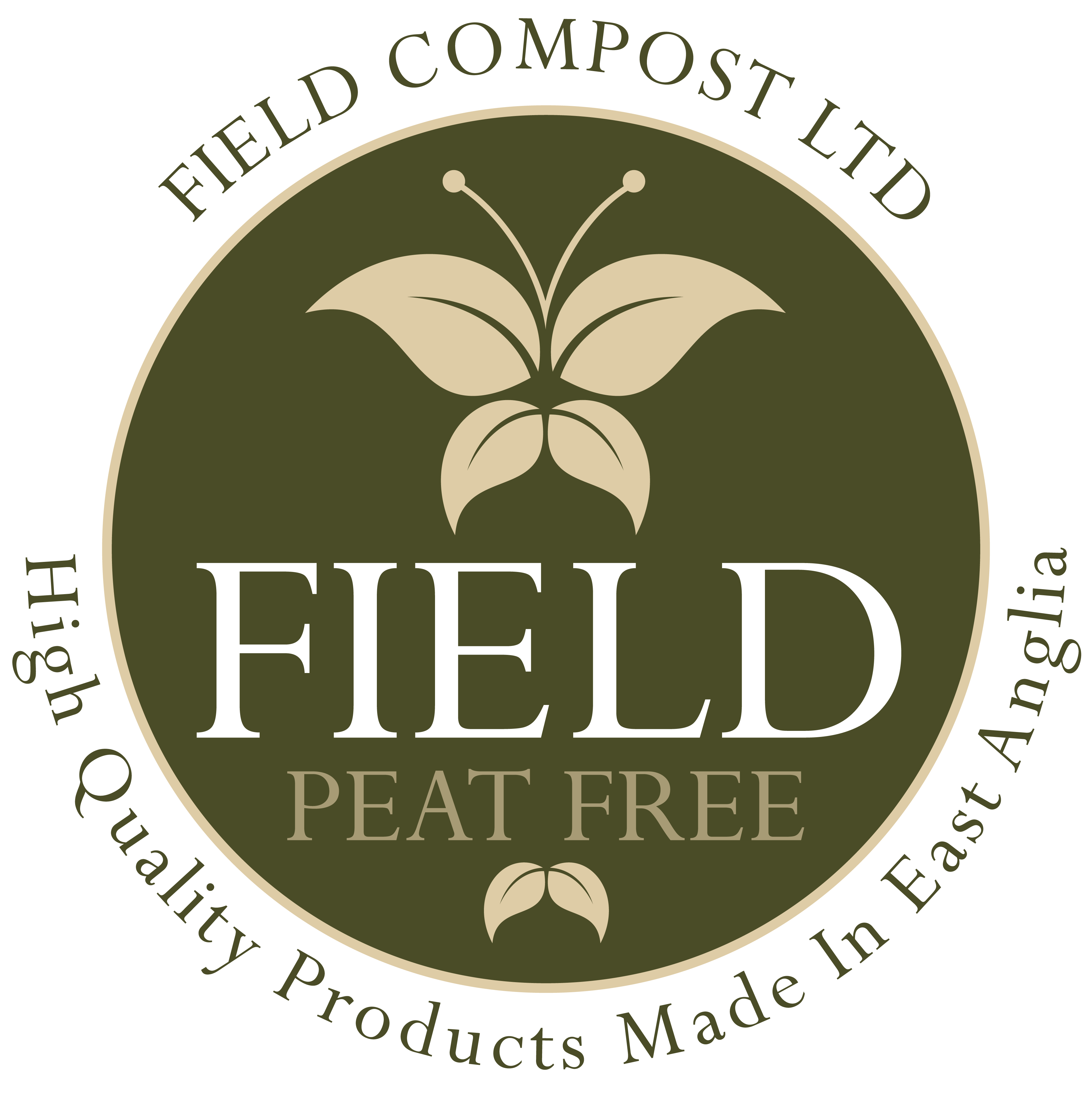 Open Windrow Composting
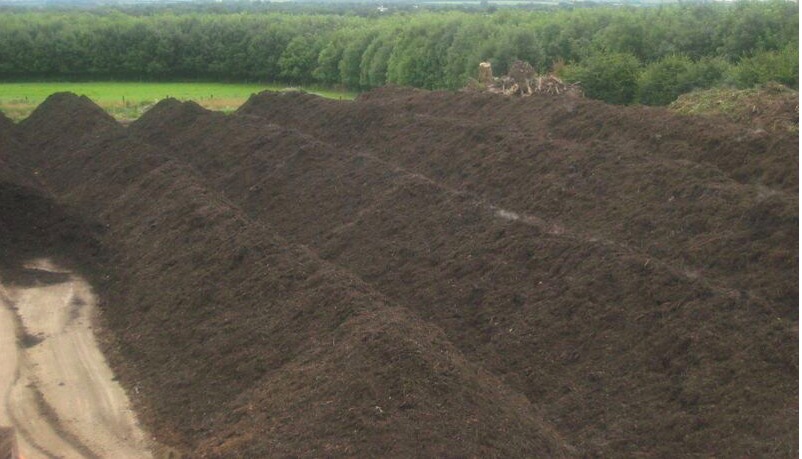 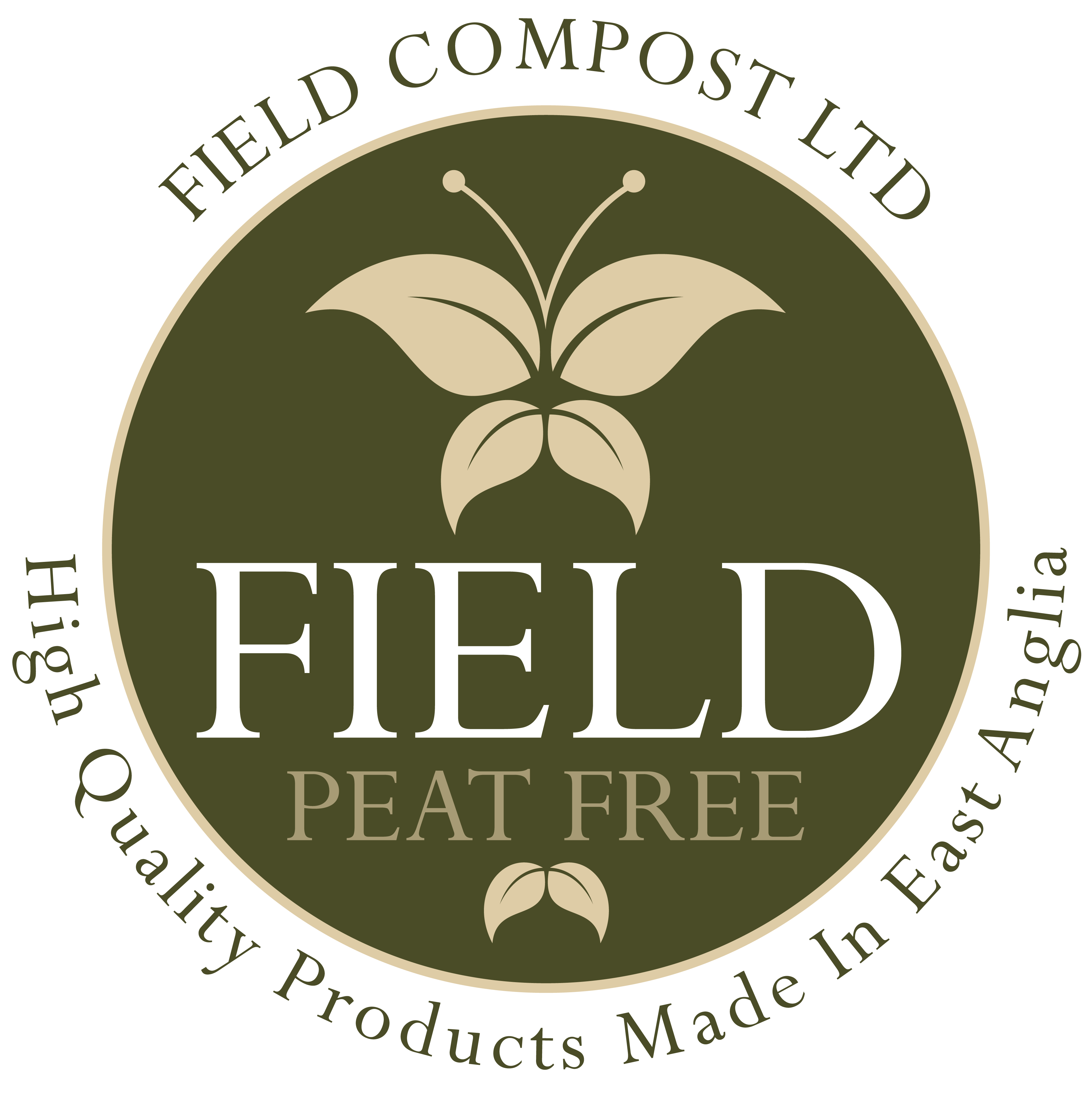 Turning
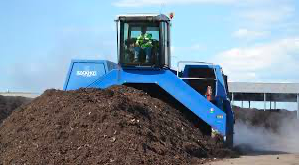 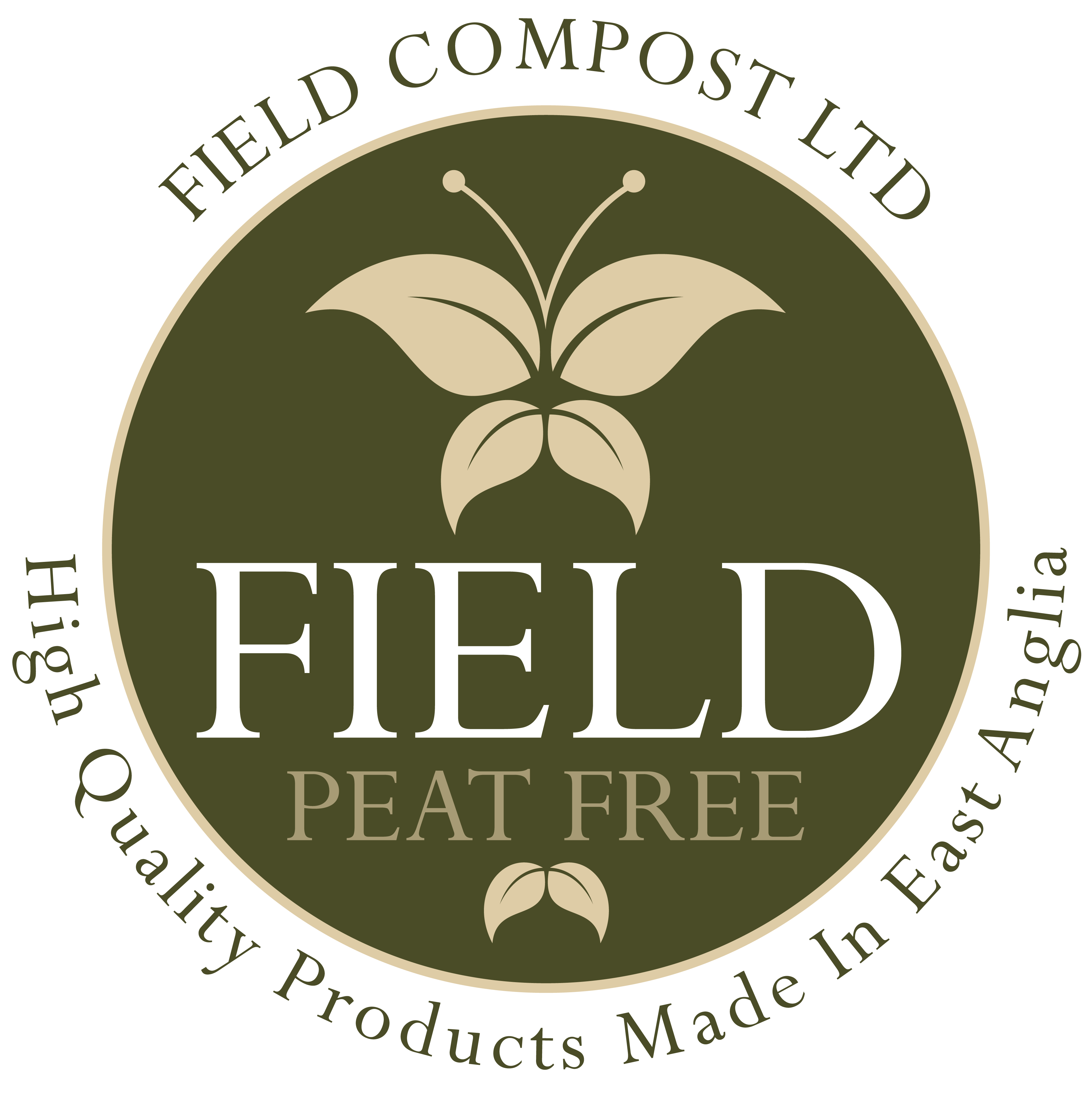 Screening
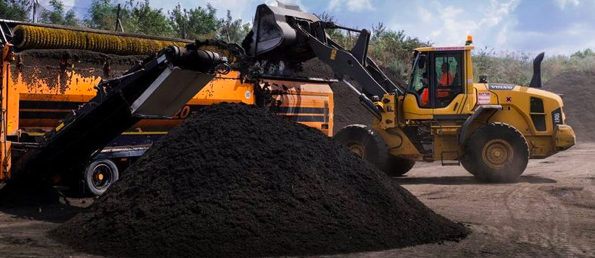 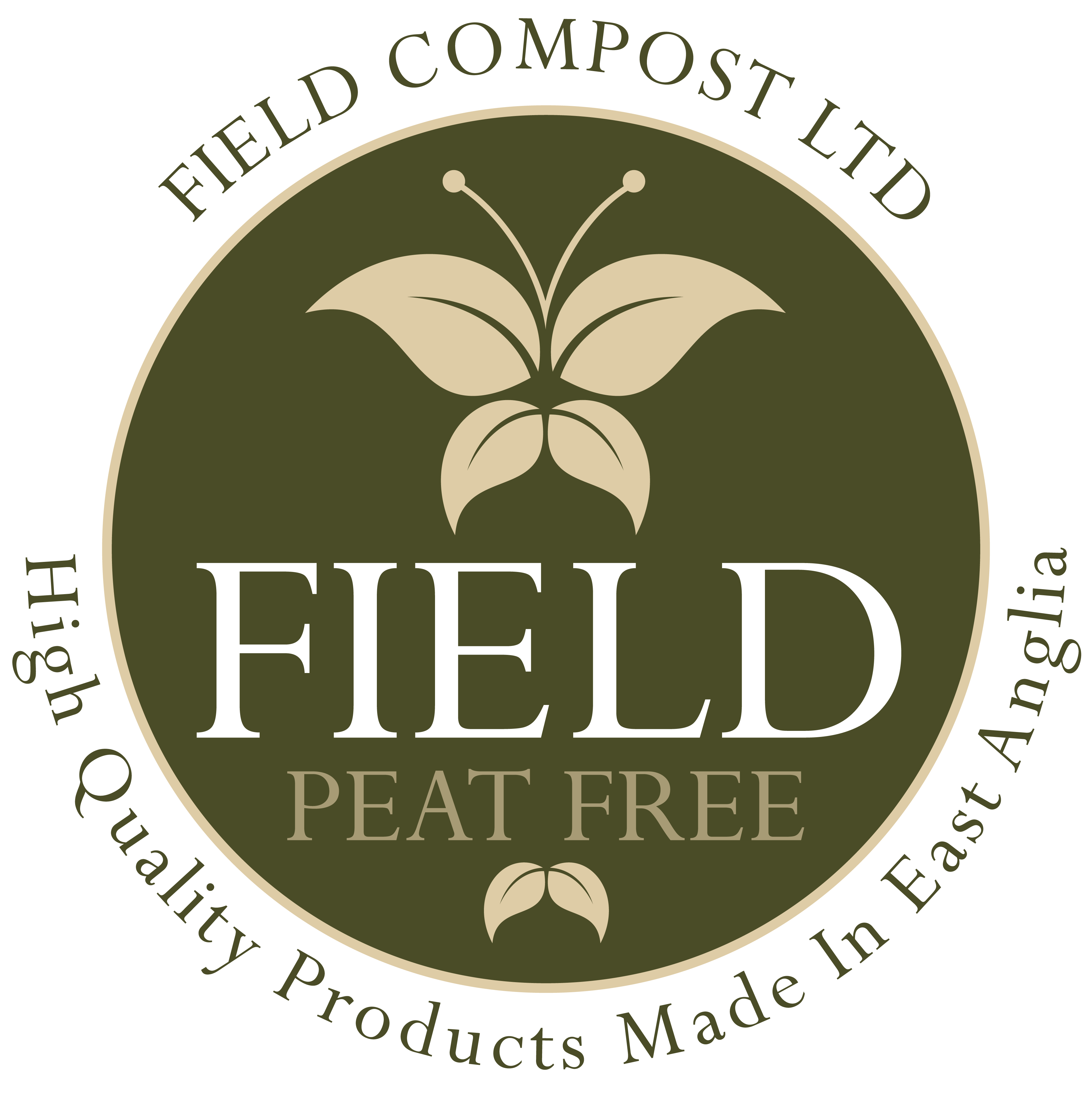 Making it fit For Purpose and Going the Extra Mile
Direct management of PAS100 QMS
Compost sufficiently matured 
Patented screening equipment to ensure uniform particle size
Moisture content controlled for ease of spreading
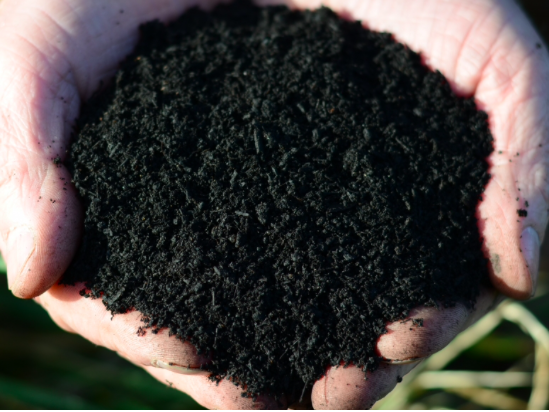 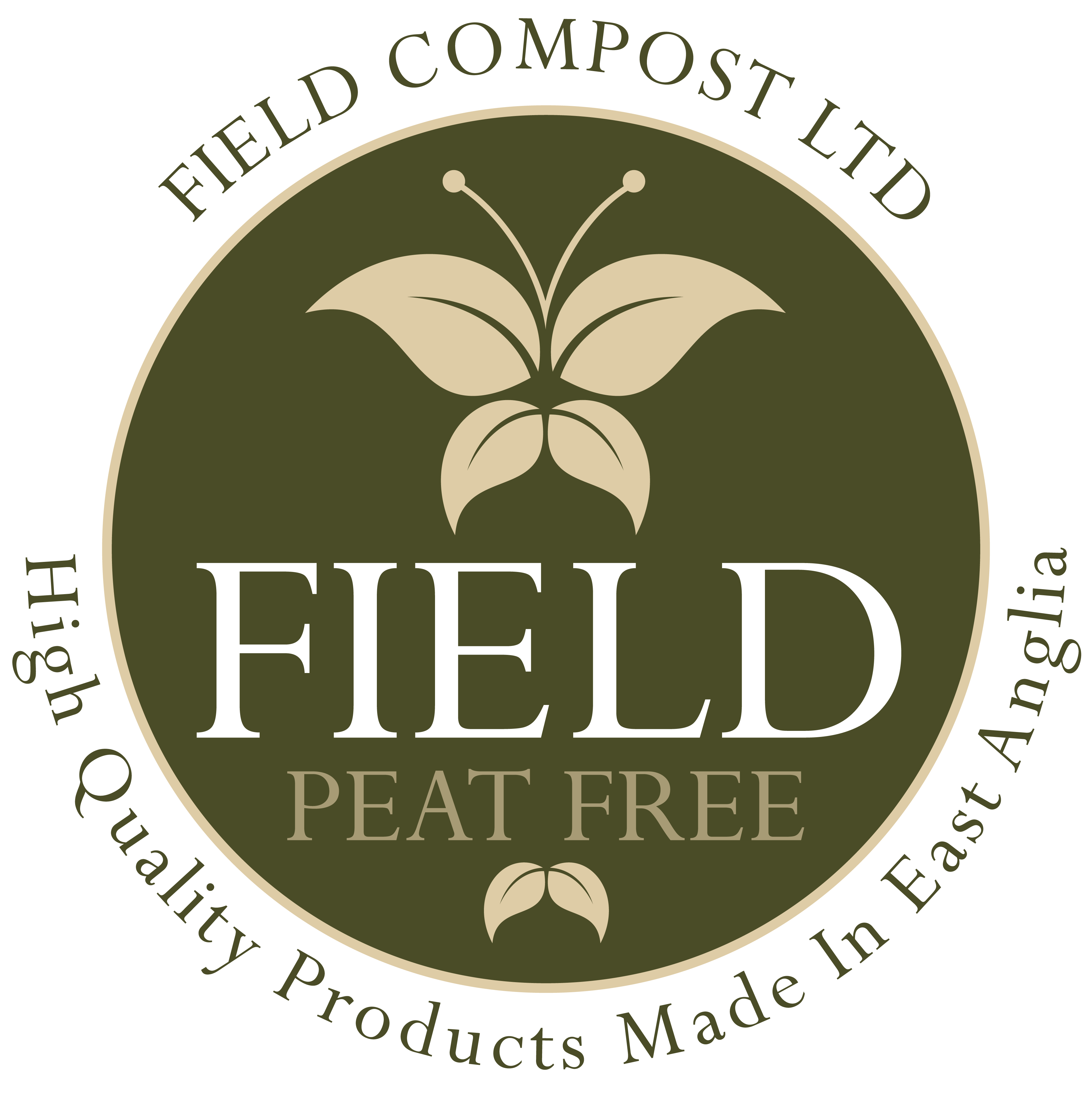 Typical Characteristics and Benefits
Provides a valuable source of organic matter
Improves the soils ability to hold on to water 
Provides a slow release of nutrients
Helps to suppress soil borne diseases
Improves the rooting of grass seed
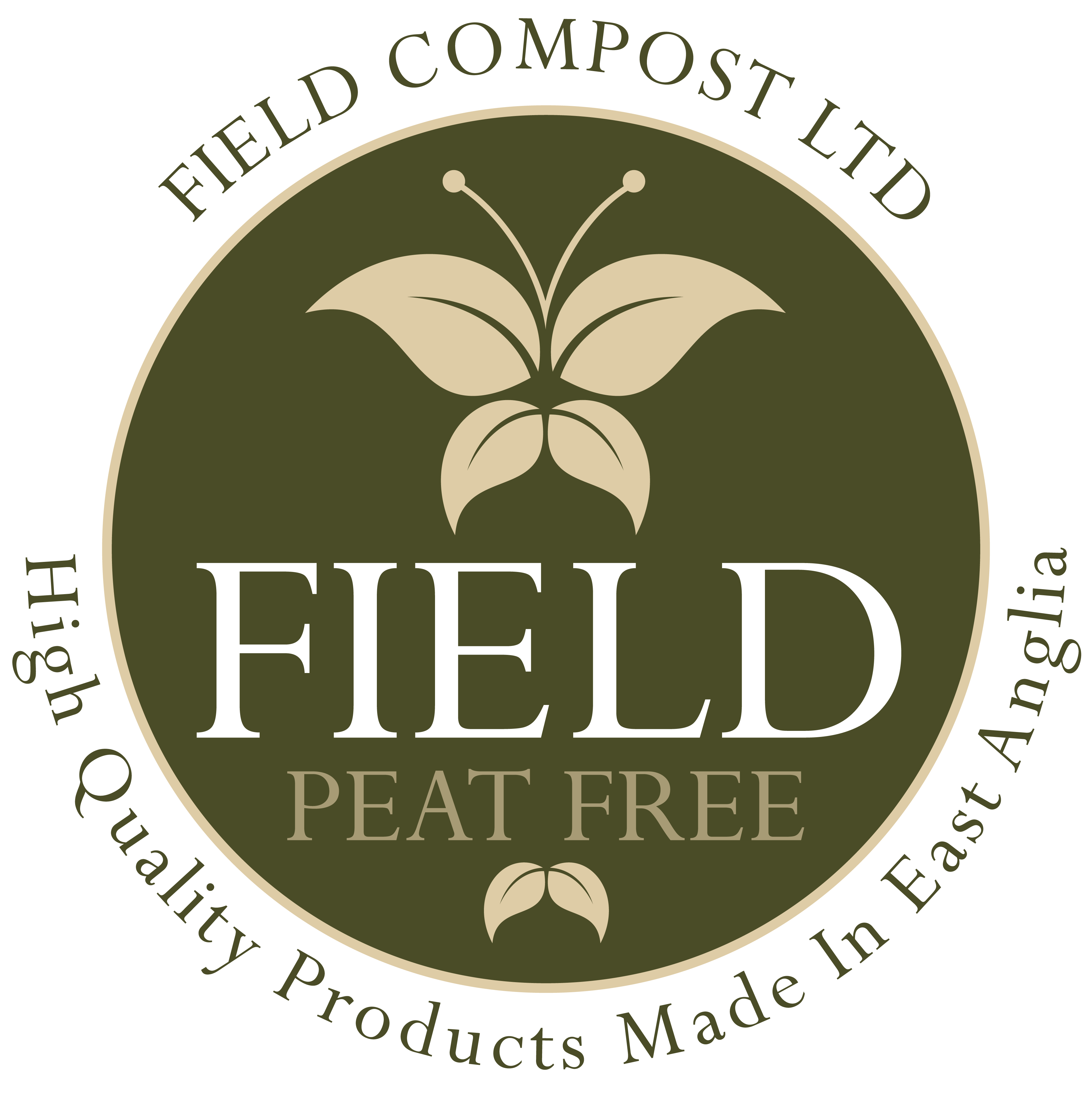 How to get the best from Compost
For best results use in the spring (March - May) or in the autumn (September - October)

First weed, scarify and aerate the lawn

Sow an appropriate grass seed mix to match the existing lawn

Apply 5 – 10mm of Field No.4 then brush into the grass and water in

Avoid over watering as puddling and water logging will be detrimental
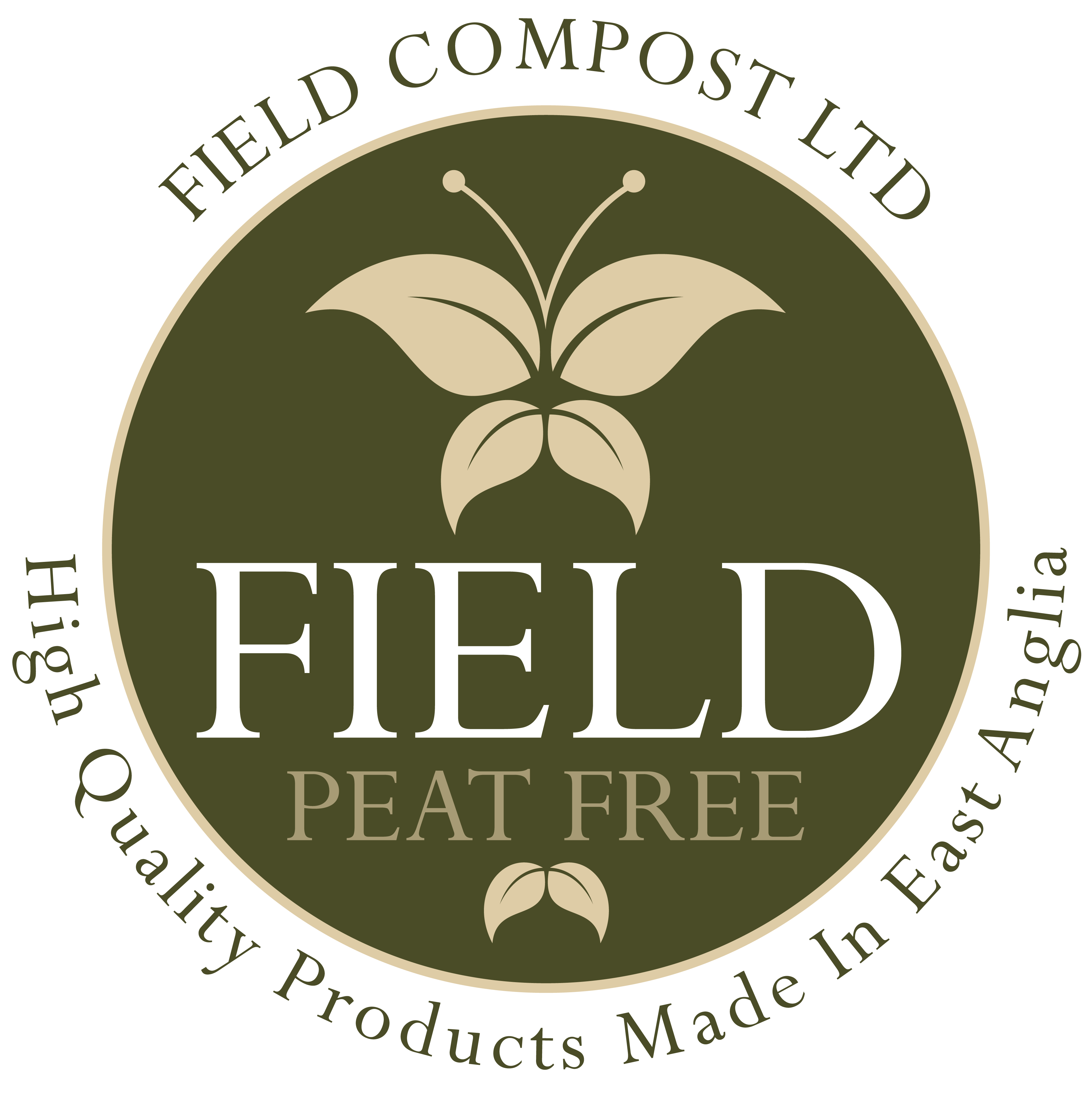 “It’s Not Keeping Lawns it’s keeping Soil”
Field Compost Ltd
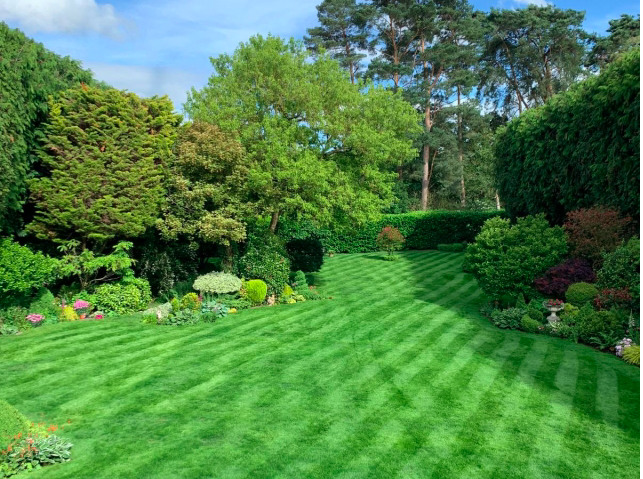